Financial
Status
Update
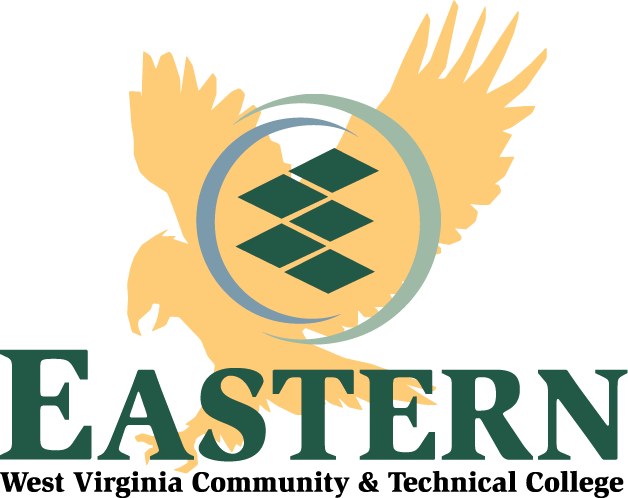 Board of Governors Meeting – July 17, 2024
REVISED 08/21/24 (to fix Slide #7, Receipts, Line 11 Inc/Dec Amt)
Financial Highlights
Cash Balances (at 06/30/24)

Budget -vs- Actual (Cash Basis) (at 06/30/24)

Current Year Actual –vs- Previous Year Actual (Cash Basis) (at 06/30/24)

Budget Revisions (for the month of 06/24)
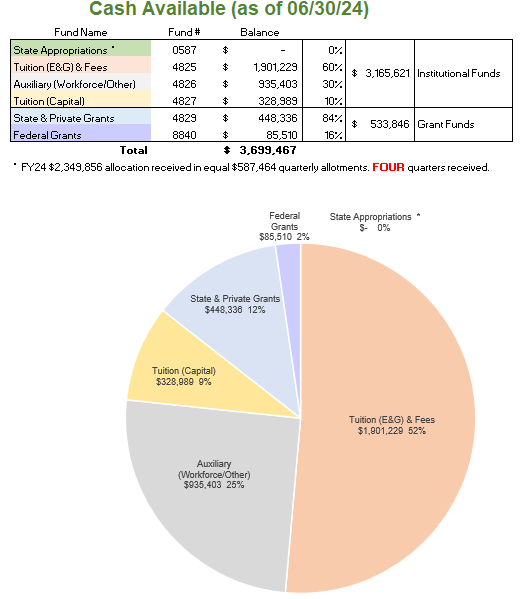 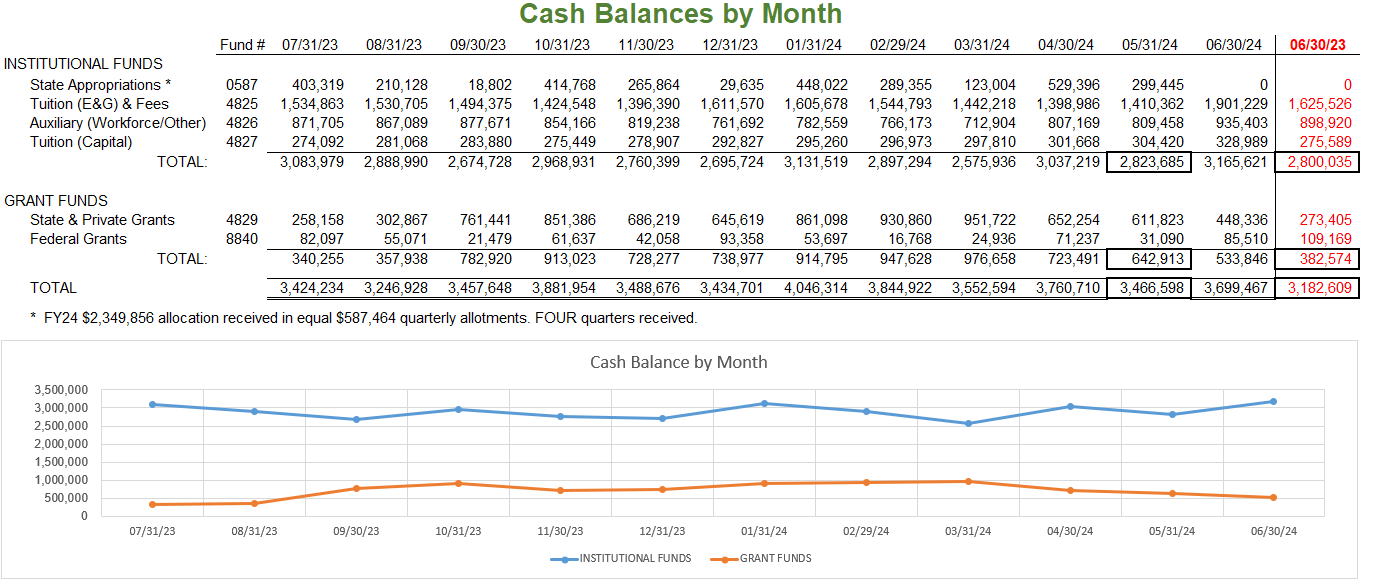 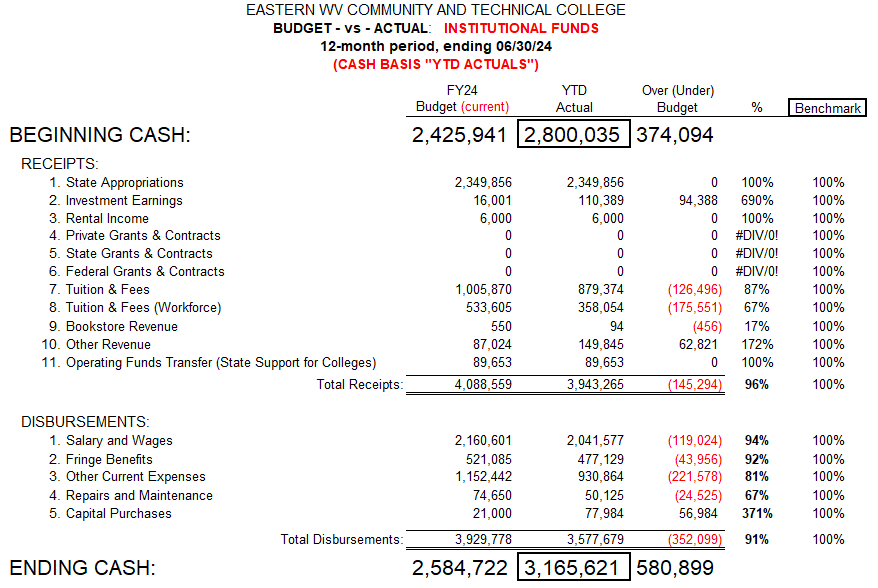 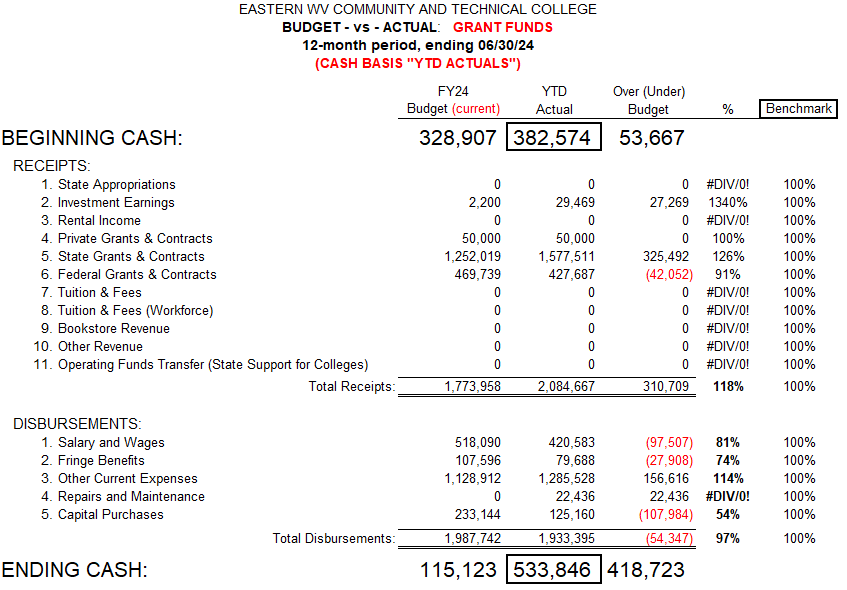 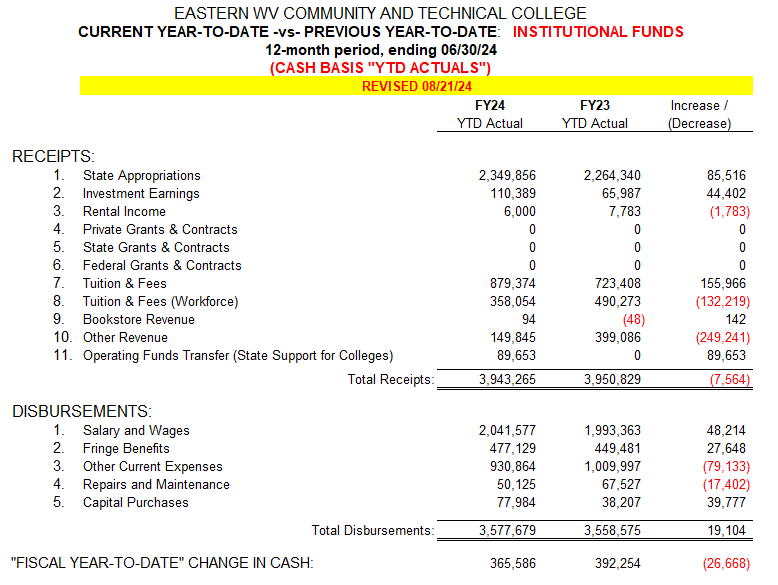 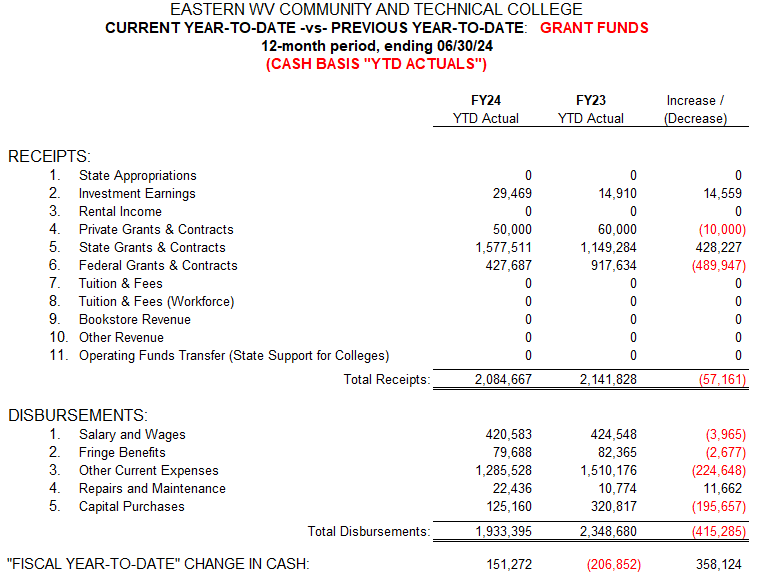 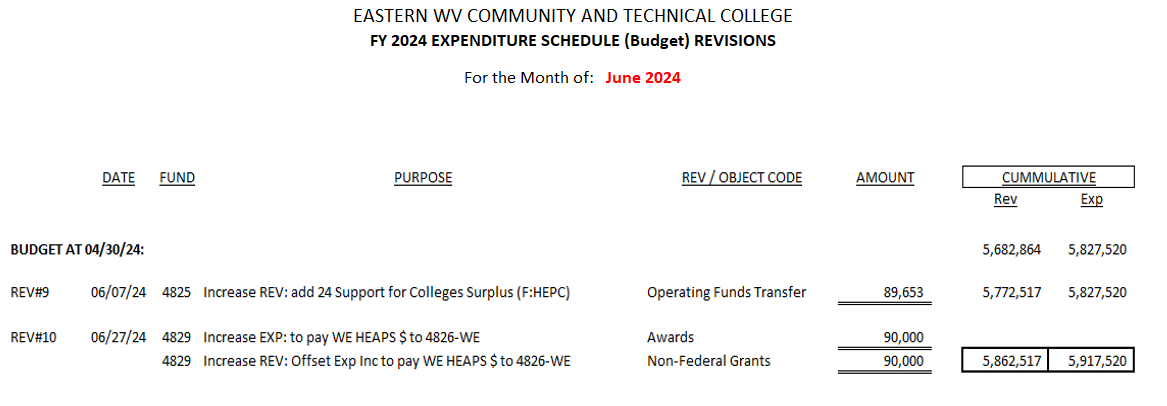